مهارتهاي زندگياز ديدگاه قرآن
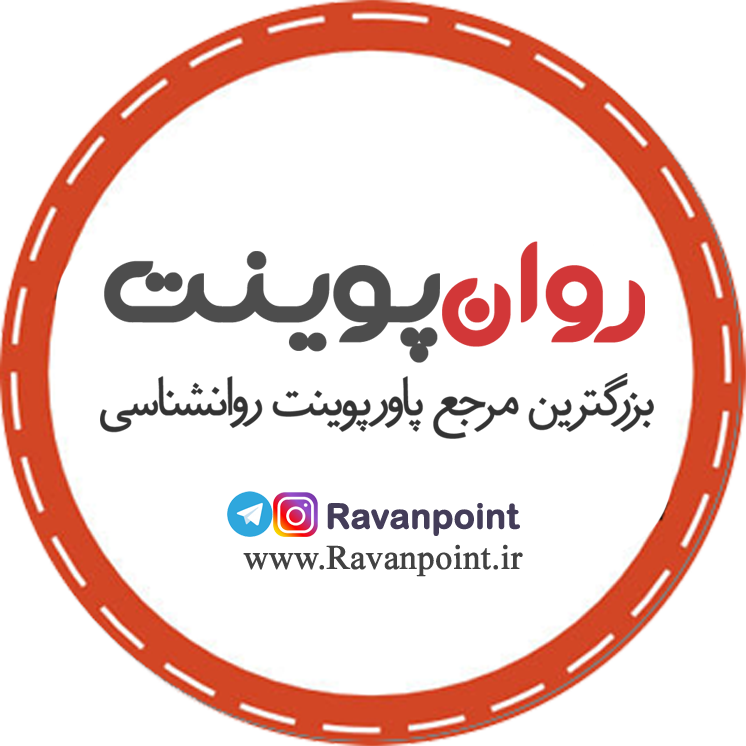 مهارتهای زندگی از دیدگاه قرآن
مهارت ارتباط موثر
مهارت مقابله با استرس
مهارت مديريت برهيجان ها
مهارت حل مسئله
مهارت تصميم گيري
مهارت تفكرخلاق
مهارت تفكرنقادانه
مهارت خودشناسی
مهارت خداشناسی
مهارت خودباوری
مهارت خداباوری
مهارت خودسازی
مهارت خودآگاهي
مهارت همدلي
مهارت روابط بين فردي
مقدمه
خداي بزرگ و مهربان همه ما را جفت آفريد و از جنس خودمان همدم و مونس برايمان قرار داد تا با او به آرامش روحي، رواني، اقتصادي و معنوي برسيم .
پس اگر من و تو بدور از هرگونه آراء و نظريات سست و بي پايه اين وآن و هر فرد به اصطلاح شهره عام و خاص مي خواهيم به آرامش جاويد برسيم چه زيبا و عاقلانه است اگر به علم خداوند اعتماد و اطمينان كنيم و در سايه فرمان و دستورات او كه خالق همه هستي و آرامبخش همه دلهاي آشفته و پريشان است. به آرامش و سعادت دست يابيم .
مقدمه
خداوند متعال در سوره بقره آیه ی 22 می فرماید : «اگر از آنچه که بر بنده خودمان فرو فرستاده ایم در تعجب و تردید می باشید . پس (حداقل) یک سوره مشابه آن بیاورید و در این کار از هر که خواهید کمک بگیريد . و در آیه بعد از آن می فرماید : «اگر نتوانستید که هرگز هم نخواهید توانست از آتشی بترسید که برای کافران آماده شده است» . 
اصولاً قرآن به حدی شیوا و روان است که هر کس حتی کمترین آشنایی با زبان عربی داشته باشد با خواندن یا شنیدن قرآن ناخودآگاه در می یابد که هیچ فرد سخنوری نمی تواند چنین بیانی داشته باشد و کلام و سخن هیچ انسانی نمی تواند باشد .
معجزه قرآن
معجزه قرآن فقط به معارف عمیق عقلی و اجتماعی ، علوم غیبی و معانی شگفت انگیز و شیوایی و روانی کلام محدود نمی شود و هر روز ابعاد تازه ای از شگفتیهای قرآن کشف می شود .
پس راههاي رسيدن به آرامش را در كلام الهي مي جوييم و سپس آن راههارا بي كم وكاست مي پوييم .
1- آگاهي تو از علم خدا به مشكلاتي كه در زندگي با آن مواجه هستي همانا آرامش بخش روح وروان تو در مواجهه با همه مشكلات خواهد بود .سخنان خداي خويش را در سوره انعام آيات 33 به بعد بخوان تا بر اين آگاهي واقف شوي و بداني كه مشكلات جز آزمايش و امتحاني براي تو نيست پس در پاسخ صحيح به آن كوشا باش
آرامش وشادكامي
2- خداي مهربان آرامش وآسايش انسان را در كانون گرم خانواده قرار داده است پس آن را در مكانهاي ديگر مجوي(سوره اعراف آيه 189)
3- پروردگارت آرامش وشادكامي تورا دوستي خويش وايمان و تقوا مي داند و تو را بشارت مي دهد كه بزرگترين كاميابي همين است وبس پس بيراهه رفتن چرا (سوره يونس آيه 62)
4- آنكس كه تو را آفريد شب را براي سكون و آرامش تو قرار داد تا در جوار خانواده ات به استراحت بپردازي(سوره       آيه    )
طاعت خدا مايه آرامش
5- خالق وسازنده تو طاعت خويش را مايه آرامش و آسايشت قرار داده است پس چرا به جاي اطاعت از فرمان او در پي آراء و نظر اكثريت هستي :در حالي كه ميداني اكثريت را سعادت نشايد بلكه آنچه سبب ساز سعادت است همانا عبادت وبندگي خدا باشد وبس (شوري 30)
آيات زندگي برای اشرف مخلوقات
6- او تورا اشرف مخلوقات خويش قرار داد واز اين خلقت بر خود احسن گفت و تمام هستي را اسباب آسايش و آرامش تو ساخت و تو را براي خودش آفريد پس چرا از او مي گريزي(شوري 36)
7-تو اي عزيز فقط كافيست مهارتهاي زندگي در پهن دشت گيتي را ازآيات زندگي برگرفته و در تمام ابعاد زندگي خويش بكار بندي
مهارتهای زندگی
1- مهارت خودشناسی                                                                               توحید
2- مهارت خداشناسی                                                                               عدل
3- مهارت خودباوری                                                                                 نبوت
4- مهارت خداباوری                                                                                امامت 
5- مهارت خودسازی                                                                                معاد
هیچکس مثل هیچکس نیست، خدای یگانه مرا یگانه خلق کرد.
خدای عادل ذره ای درحق مخلوقش ظلم روا نمی دارد .
خواستن ، توانستن است مثل پیامبران که درسخت ترین شرایط خواستند وتوانستند .
هیچکس مثل خداوند نمی تواند یاور من باشد پس همه چیز فقط به اذن خدا و برای خدا و بسوی خدا .
ما از خداییم و بسوی او می رویم پس خودسازی برای امور دنیوی .کاری عبث و بیهوده است وخودسازی اخروی است که هم دنیای مارا آباد میکند وهم معادمان را و این امر فقط در سایه عمل به قرآن میسر است.
آیات خود آ گاهي:
(سوره مائده آيه 105 ): اي كساني كه ايمان آورده ايد به خود بپردازيد اگر شما هدايت يافته ايد،آنان كه گمراه مانده اند به شما زياني نرسانند. بازگشت همه شما نزد خدا ست تا شما را به آن كارهايي كه مي كرده ايد آگاه  گرداند.
(سوره نحل آيه 41):وآنان که درراه خدا مهاجرت کردند پس از آنکه ستمها کشیدند ما دردنیا به آنها جایگاه آسایش ونیکو می دهیم...
(سوره يس آيه 78 ): برای ما مثالی زد و آفرینش خود را فراموش کرد و...
1-مهارت خود آ گاهي
اين مهارت بدان معناست كه انسان از استعدادها و نكات ضعف و قوت وجودي خويش آگاهي پيدا كند و بر اساس اين آگاهي زندگي خويش را پايه ريزي نمايد.خداوند متعال در قرآن كريم سوره مائده آيه 105 مي فرمايد:اي كساني كه ايمان آورده ايد به خود بپردازيد اگر شما هدايت يافته ايد ،آنان كه گمراه مانده اند به شما زياني نرسانند .بازگشت همه شما نزد خدا ست تا شما را به آن كارهايي كه مي كرده ايد آگاه  گرداند .
(سوره مائده آيه 105 ): اي كساني كه ايمان آورده ايد به خود بپردازيد اگر شما هدايت يافته ايد،آنان كه گمراه مانده اند به شما زياني نرسانند. بازگشت همه شما نزد خدا ست تا شما را به آن كارهايي كه مي كرده ايد آگاه  گرداند.
در اين آيه خداوند متعال  وظيفه هر فرد با ايمان را به خود پرداختن و از توانائيهاي خويش آ گاه شدن بدون توجه به عملكرد اكثريت گمراهان و بدون ترس از زيان آنان مقررنموده است  چون كسي كه ايمان آورد و بر اساس توا نمنديهاي خويش حركت كند خداوند نيز يقينا كمكش خواهد كرد .
(سوره نحل آيه 41):وآنان که درراه خدا مهاجرت کردند پس از آنکه ستمها کشیدند ما دردنیا به آنها جایگاه آسایش ونیکو می دهیم...
و نيزدر  سوره نحل آيه 41 به انسان با ايمان بشارت مي دهد كه اگر بر اساس استعدادها و توانمنديهايت در يك محل وشهر و جايگاه به تو توجه نكردند و بر تو ستم روا داشتند حال كه خود به توانمندي خويش آگاهي پس در راه خدا مهاجرت نما كه خداوند در همين جهان جايگاهي نيكو به تو خواهد داد . كما اينكه اجر آخرت بزرگتر است .
استعداد و توانايي
همچنين بر اساس آيه 78 سوره يس هيچ كسي نمي تواند ادعا كند كه خد اوند به او توانايي لا زم را نداده چرا كه اگر كسي چنين ادعايي نمايد در واقع آفرينش خويش را از ياد برده است و گر نه خداي مهربان كه او را از يك قطره آب گنديده خلق فرمود چگونه راه كسب روزي در فطرت او قرار نداده باشد بلكه اين استعداد در همگان هست فقط كشف آن را خداوند بنا به اختياري كه به انسان داده  بر عهده خودش گذاشته است .
پیام خودآگاهی
در آيه  105 مائده خداوند متعال  وظيفه هر فرد با ايمان را به خود پرداختن و از توانائيهاي خويش آگاه شدن بدون توجه به عملكرد اكثريت گمراهان و بدون ترس از زيان آنان مقرر نموده است چون كسي كه ايمان آورد و بر اساس توا نمنديهاي خويش حركت كند خداوند نيز يقينا كمكش خواهد كرد. 
در  سوره نحل آيه 41 به انسان با ايمان بشارت مي دهد كه اگر بر اساس استعدادها و توانمنديهايت در يك محل وشهر و جايگاه به تو توجه نكردند و بر تو ستم روا داشتند حال كه خود به توانمندي خويش آگاهي پس در راه خدا مهاجرت نما كه خداوند در همين جهان جايگاهي نيكو به تو خواهد داد. كما اينكه اجر آخرت بزرگتر است
 براساس آيه 78 سوره يس هيچ كسي نمي تواند ادعا كند كه خد اوند به او توانايي لازم را نداده چرا كه اگر كسي چنين ادعايي نمايد در واقع آفرينش خو يش را از ياد برده است و گر نه خداي مهربان كه او را از يك قطره آب گنديده خلق فرمود چگونه راه كسب روزي در فطرت او قرار نداده باشد بلكه اين استعداد در همگان هست فقط كشف آن را خداوند بنا به اختياري كه به انسان داده  بر عهده خودش گذاشته است.
آيه  105 مائده
به خود پرداختن 
از توانائيهاي خويش آگاه شدن 
عدم توجه به عملكرد اكثريت گمراهان 
عدم ترس از زيان گمراهان 
يقينبه ايمان و توا نمنديهاي خويش 
یقین به كمك خداوند
سوره نحل آيه 41
به انسان با ايمان بشارت مي دهد كه اگر بر اساس استعدادها و توانمنديهايت در يك محل وشهر و جايگاه به تو توجه نكردند و بر تو ستم روا داشتند حال كه خود به توانمندي خويش آگاهي پس در راه خدا مهاجرت نما كه خداوند در همين جهان جايگاهي نيكو به تو خواهد داد. كما اينكه اجر آخرت بزرگتر است
براساس آيه 78 سوره يس
هيچ كسي نمي تواند ادعا كند كه خداوند به او توانايي لازم را نداده
اگر كسي ادعاي عدم توانایی نمايد در واقع آفرينش خويش را از ياد برده است 
خداي مهربان كه انسان را از يك قطره آب گنديده خلق فرمود چگونه راه كسب روزي در فطرت او قرار نداده باشد 
استعداد در همگان هست فقط كشف آن را خداوند بنا به اختياري كه به انسان داده  بر عهده خودش گذاشته است.
2- مهارت همدلي :
همدلي يعني اينكه انسان موقعيت  ديگران را بخوبي درك نمايد ، ديگران راهمانگونه كه هستند بپذيرد و ضمن احترام به آنان به گونه اي رفتار نمايد كه همه افراد جامعه با تمام تفاوتهايي كه با هم دارند بسوي او گرايش پيدا كنند ، او را قلبا دوست بدارند و در هيچ شرايطي از او گريزان نباشند .همچون ا ئمه معصومين (ع) ونيز بزرگان دين كه دوست ودشمن به آنان احترام مي گذاشتند و چيزي جز خير ونيكي در آنان نمي يافتند.
آیات همدلی
آيه 71 سوره توبه : مردان مومن و زنان مومن دوستان يكديگرند به نيكي فرمان مي دهند و از نا شايست باز مي دارند، و نماز مي گزارند و زكات مي دهند و از خدا و پيامبرش فرمانبرداري مي كنند، خدا اينان را رحمت خواهد كرد، خدا پيروزمند و حكيم است. 
آيه 128 سوره توبه: هرآينه پيامبري از خود شما بر شما مبعوث شد، هر آنچه شما را رنج مي دهد بر او نيز گران مي آيد سخت به شما دل بسته است و با مومنان رؤف و مهربان است.
خداوند متعال در اين باره در آيه 71 سوره توبه مي فرمايد :
مردان مومن و زنان مومن دوستان يكديگرند 
به نيكي فرمان مي دهند 
از ناشايست باز مي دارند 
نماز مي گزارند 
زكات مي دهند 
از خدا و پيامبرش فر مانبرداري مي كنند 
 خدا اينان را رحمت خواهد كرد
و در آيه 128 سوره توبه مي فرمايد :
هر آينه پيامبري از خود شما بر شما مبعوث شد 
هر آنچه شما را رنج مي دهد بر او نيز گران مي آيد 
سخت به شما دل بسته است 
با مومنان رؤف ومهربان است .
پیام همدلیاگر اسوه ما پيامبر اعظم (ص) باشد پس لازم است
با ديگران همدلي نمائيم 
 هر آنچه ديگران را رنج ميدهد براي ما نيز گران آيد 
 به ابراز دلبستگي با مومنان و رافت و مهرباني با همگان بپردازيم.
همدلي يعني اينكه انسان موقعيت  ديگران را بخوبي درك نمايد
ديگران راهمانگونه كه هستند بپذيرد 
 ضمن احترام به آنان به گونه اي رفتار نمايد كه همه افراد جامعه با تمام تفاوتهايي كه با هم دارند بسوي او گرايش پيدا كنند
او را قلبا دوست بدارند
در هيچ شرايطي از او گريزان نباشند. 
همچون ائمه معصومين(ع) و نيز بزرگان دين كه دوست ودشمن به آنان احترام مي گذاشتند و چيزي جز خير و نيكي در آنان نمي يافتند.
3–  مهارت برقراري ارتباط موثر :
بر قراري ارتباط موثر يعني انسان به گونه اي عمل نمايد و با ديگران ارتباط برقرار كند كه بدون تنش و اضطراب واسترس بتواند با آرامش كامل خواسته هاي خود را بيان نموده و اعتماد طرف مقابل را جلب نمايد .
آیات ارتباط موثر
سوره آل عمران آيه 200: اي كساني كه ايمان آورده ايد شكيبا باشيد و ديگران را به شكيبايي فراخوانيد و رابطه خوب برقرار كنيد و تقوا پيشه كنيد باشد كه رستگار شويد.
 آيه 1 سوره  نساء: اي مردم پروا كنيد از پروردگارتان، آنكه شما را از يك تن بيافريد و از آن يك تن همسر او را و از آن دو مردان و زنان بسيار پديد آورد و پروا كنيد از آن خدايي كه با سوگند به نام او از يكديگر چيزي مي خواهيد و زنهار از خويشاوندان مبرّيد 
آيه 114 سوره توبه :آمرزش خواستن  ابراهيم(ع) براي پدرش نبود مگر به خاطر وعده اي كه به او داده بود و چون براي او آشكار شد كه پدرش دشمن خداست از او دوري جست زيرا ابراهيم(ع) بسيار خدا ترس و بردبار بود.
مهمترين عوامل برقراري ارتباط موثر
شكيبايي 
فرا خواني ديگران به شكيبايي 
برقراری رابطه خوب 
تقوا
مهرورزي بدون قيد وشرط 
پروای از پروردگار 
صله رحم
با قصد اصلاح سخن گفتن
عمل بر اساس روابطه حسنه
رضايت خداوند
4-مهارت روابط بين فردي :
معياراصلي روابط بين فردي ايمان است مجادله-22
بدون اجازه به جايي يا بركسي وارد نشدن نور-27
شرم وحيا باعث تداوم روابط نور-28
روابط با دوستان اولياء خدا جاوداني است
ايمان معيار روابط بين فردي
معيار روابط بين فردي و فاميلي واجتماعي از نظر قرآن ايمان است.و نيز اسلام همواره به آداب معاشرت و روابطه بين فردي و اجتمايي اهتمام مي ورزد. همانگونه كه در آيه 27 سوره نور تاكيد مي فر مايد :بي اجازه به خانه كسي وارد نشده و پس از اذن دخول بر ساكنان آن از كوچك وبزرگ سلام كنيد و در آيات بعدي شرم و حياي بين افراد را مطرح مي فرمايد و اشاره به روابط سالم همراه با آرامش و انبساط خاطربه وسيله آموختن اين مهارتها و بكار بردن آن در زندگي دارد
به حكم قرآن ملاك و معيار روابط بين فرد ي تمام افراد جامعه بايد بر پايه ايمان استوار باشد حتي پدر ومادر و برادر وخواهر وافراد فاميل وساير ين
و نيز در سوره مجادله آيه 22 مي فرمايد:نمي يابي مردمي را كه به خدا وروز قيامت ايمان آورده باشند ولي با كساني كه با خدا و پيامبرش مخالفت مي ورزند دوستي كنند ،هرچند آن مخا لفان ،پدران يا فرزندان يا برادران و يا قبيله آنها باشند .خدا بر دلشان رقم ايمان زده و به روحي از خود ياريشان كرده است و آنهارا به بهشتهايي كه در آن نهر ها جار ي است در آورد. در آنجا جاودانه باشند خدا از آنها خشنود است و آنان نيز از خدا خشنودند ،اينان حزب خدايند ،آگاه باش كه حزب خدا رستگارانند .
معيار روابط بين فردي
ايمان
بدون اجازه به جايي يا بركسي وارد نشدن
شرم وحيا
روابط با دوستان اولياء خدا
سلام بركوچك وبزرگ
عدم دوستي با دشمنان خدا، رسول و اولیاء خدا
6- مهارت حل مسئله :
از ديدگاه قرآن مهارت در حل مسائل مختلف زندگي زماني حاصل مي شود كه انسان مراحل ايمان ،تقوئي و بندگي خالصانه خداوند را طي كرده باشد نه در بعد زمان بلكه به لحاظ ارتباط قلبي با خداوند و كمك گرفتن ازاو وعمل به دستورات او.   در اين حال است كه خداوند در هاي حكمت را به روي بندگان خالص خويش مي گشايد و او را در حل مسائل عديده زندگي ياري مي فرمايد . پس احسان و پرهيز گاري زمينه ساز حل تمام مسائل زندگي است .
طرح آشتي
همانگونه كه در آيه 128 سوره نساء مي فرمايد : اگر زني دريافت كه شوهرش با او بي مهر و از او بيزار شده است باكي نيست كه هر دو در ميان خود طرح آشتي افكنند .
 كه آشتي بهتر است و بخل و فرو مايگي بر نفوس مردم غلبه دارد اگر نيكي و پرهيز گاري كنيد .خدا به هرچه مي كنيد آگاه است . 
و در آيه 261 سوره بقره مي فرمايد : به هر كه خواهد حكمت (مهارت حل مسئله )عطا كند و به هر كه حكمت عطا شده نيكي فراواني داده شده و جز خردمندان پند نپذيرند.
مهارت حل مسئله
حل مسئله ارث و ميراث نساء – 12
حل مسئله اكراه از همسر نساء -19
حل مسئله احكام زناشويي ،متعه وازدواج موقت نساء -24-25
حل مسئله مشروبات و نماز وغسل و تيمم –نساء 43
حل مسئله خوراكيها – 160
حل مسئله باقرار داد وپيمان بستن – مائده 1
حل مسئله يا بيان مصاديق و مثال –مائده -2
حل مسئله بيان پيشنهاد وانتقاد با هم مائده -2
حل مسئله بشارت بهتر درمقابل انزار مائده – 4
حل مسئله تقير نگرشها نسبت به مسائل  مائده -6
حل مسئله با تعيين حدود الهي آن مائده -87
حل مسئله پس ازاغفال آدم توسط شيطان-بقره36
حل مسئله نا امني مكه و خانه خدا بقره 125
حل مسئله با كمك گرفتن ازخدا وعدم اطاعت ازشيطان بقره-168
حل مسئله روابط همسران با فهم درست نيازها بقره-187
حل مسئله رهايي از بيماري ها وسختيها بقره -196
حل مسئله پرورش صحيح فرزند بقره -223
حل مسئله با حلم وبردباري بقره -225
حل مسئله مشكلات پس ازطلاق بقره -228
 حل مسئله با گفتار پسنديده وعفو وگذشت بقره-263
حل مسئله ربا خواري با مستندات وآينده نگري بقره-275
حل مسئله با تصديق حقايق گذشته آل عمران-50
حل مسئله با اسناد به منابع مورد اعتماد طرف مقابل آل عمران- 93
حل مسئله با عدم فرارازحل آن وپاك كردن صورت سند آل عمران- 155
حل مسئله مهريه وحفظ اموال وبرخورد با معلولان ويتيمان نساء -5
زندگى روى زمین تواءم با برنامه ها و تکالیف و مسئولیتها است 
انجام صحیح تکالیف و مسئولیتها باعث سعادت و تکامل و بقاى نعمت است ، و سرباز زدن از آن سبب رنج و ناراحتى .
حل مسئله پس ازاغفال آدم توسط شيطان(بقره36)
الْبَقَرَة - 2 : 36 فَأَزَلَّهُمَا الشَّيْطَانُ عَنْهَا فَأَخْرَجَهُمَا مِمَّا كَانَا فِيهِ ۖ وَقُلْنَا اهْبِطُوا بَعْضُكُمْ لِبَعْضٍ عَدُوٌّ ۖ وَلَكُمْ فِي الْأَرْضِ مُسْتَقَرٌّ وَمَتَاعٌ إِلَىٰ حِينٍ 
الْبَقَرَة - 2 : 37 فَتَلَقَّىٰ آدَمُ مِنْ رَبِّهِ كَلِمَاتٍ فَتَابَ عَلَيْهِ ۚ إِنَّهُ هُوَ التَّوَّابُ الرَّحِيمُ
الْبَقَرَة - 2 : 36 پس شیطان موجب لغزش آنها از بهشت شد؛ و آنان را از آنچه در آن بودند، بیرون کرد. و (در این هنگام) به آنها گفتیم: «همگی (به زمین) فرود آیید! در حالی که بعضی دشمن دیگری خواهید بود. و برای شما در زمین، تا مدت معینی قرارگاه و وسیله بهره برداری خواهد بود.»
الْبَقَرَة - 2 : 37 سپس آدم از پروردگارش کلماتی دریافت داشت؛ (و با آنها توبه کرد.) و خداوند توبه او را پذیرفت؛ چرا که خداوند توبه‌پذیر و مهربان است.
حل مسئله نا امني مكه و خانه خدا (بقره 125)
الْبَقَرَة - 2 : 125 وَإِذْ جَعَلْنَا الْبَيْتَ مَثَابَةً لِلنَّاسِ وَأَمْنًا وَاتَّخِذُوا مِنْ مَقَامِ إِبْرَاهِيمَ مُصَلًّى ۖ وَعَهِدْنَا إِلَىٰ إِبْرَاهِيمَ وَإِسْمَاعِيلَ أَنْ طَهِّرَا بَيْتِيَ لِلطَّائِفِينَ وَالْعَاكِفِينَ وَالرُّكَّعِ السُّجُودِ
الْبَقَرَة - 2 : 125 و (به خاطر بیاورید) هنگامی که خانه کعبه را محل بازگشت و مرکز امن و امان برای مردم قرار دادیم! و (برای تجدید خاطره،) از مقام ابراهیم، عبادتگاهی برای خود انتخاب کنید! و ما به ابراهیم و اسماعیل امر کردیم که: «خانه مرا برای طواف‌کنندگان و مجاوران و رکوع‌کنندگان و سجده‌کنندگان، پاک و پاکیزه کنید!»
حل مسئله روابط همسران با فهم درست نيازها (بقره-187)
الْبَقَرَة - 2 : 187 أُحِلَّ لَكُمْ لَيْلَةَ الصِّيَامِ الرَّفَثُ إِلَىٰ نِسَائِكُمْ ۚ هُنَّ لِبَاسٌ لَكُمْ وَأَنْتُمْ لِبَاسٌ لَهُنَّ ۗ عَلِمَ اللَّهُ أَنَّكُمْ كُنْتُمْ تَخْتَانُونَ أَنْفُسَكُمْ فَتَابَ عَلَيْكُمْ وَعَفَا عَنْكُمْ ۖ فَالْآنَ بَاشِرُوهُنَّ وَابْتَغُوا مَا كَتَبَ اللَّهُ لَكُمْ ۚ وَكُلُوا وَاشْرَبُوا حَتَّىٰ يَتَبَيَّنَ لَكُمُ الْخَيْطُ الْأَبْيَضُ مِنَ الْخَيْطِ الْأَسْوَدِ مِنَ الْفَجْرِ ۖ ثُمَّ أَتِمُّوا الصِّيَامَ إِلَى اللَّيْلِ ۚ وَلَا تُبَاشِرُوهُنَّ وَأَنْتُمْ عَاكِفُونَ فِي الْمَسَاجِدِ ۗ تِلْكَ حُدُودُ اللَّهِ فَلَا تَقْرَبُوهَا ۗ كَذَٰلِكَ يُبَيِّنُ اللَّهُ آيَاتِهِ لِلنَّاسِ لَعَلَّهُمْ يَتَّقُونَ
الْبَقَرَة - 2 : 187 آمیزش جنسی با همسرانتان، در شبِ روزهایی که روزه می‌گیرید، حلال است. آنها لباس شما هستند؛ و شما لباس آنها (هر دو زینت هم و سبب حفظ یکدیگرید). خداوند می‌دانست که شما به خود خیانت می‌کردید؛ (و این کارِ ممنوع را انجام می‌دادید؛) پس توبه شما را پذیرفت و شما را بخشید. اکنون با آنها آمیزش کنید، و آنچه را خدا برای شما مقرر داشته، طلب نمایید! و بخورید و بیاشامید، تا رشته سپید صبح، از رشته سیاه (شب) برای شما آشکار گردد! سپس روزه را تا شب، تکمیل کنید! و در حالی که در مساجد به اعتکاف پرداخته‌اید، با زنان آمیزش نکنید! این، مرزهای الهی است؛ پس به آن نزدیک نشوید! خداوند، این چنین آیات خود را برای مردم، روشن می‌سازد، باشد که پرهیزکار گردند!
حل مسئله رهايي از بيماري ها وسختيها  ((بقره -196
الْبَقَرَة - 2 : 196 وَأَتِمُّوا الْحَجَّ وَالْعُمْرَةَ لِلَّهِ ۚ فَإِنْ أُحْصِرْتُمْ فَمَا اسْتَيْسَرَ مِنَ الْهَدْيِ ۖ وَلَا تَحْلِقُوا رُءُوسَكُمْ حَتَّىٰ يَبْلُغَ الْهَدْيُ مَحِلَّهُ ۚ فَمَنْ كَانَ مِنْكُمْ مَرِيضًا أَوْ بِهِ أَذًى مِنْ رَأْسِهِ فَفِدْيَةٌ مِنْ صِيَامٍ أَوْ صَدَقَةٍ أَوْ نُسُكٍ ۚ فَإِذَا أَمِنْتُمْ فَمَنْ تَمَتَّعَ بِالْعُمْرَةِ إِلَى الْحَجِّ فَمَا اسْتَيْسَرَ مِنَ الْهَدْيِ ۚ فَمَنْ لَمْ يَجِدْ فَصِيَامُ ثَلَاثَةِ أَيَّامٍ فِي الْحَجِّ وَسَبْعَةٍ إِذَا رَجَعْتُمْ ۗ تِلْكَ عَشَرَةٌ كَامِلَةٌ ۗ ذَٰلِكَ لِمَنْ لَمْ يَكُنْ أَهْلُهُ حَاضِرِي الْمَسْجِدِ الْحَرَامِ ۚ وَاتَّقُوا اللَّهَ وَاعْلَمُوا أَنَّ اللَّهَ شَدِيدُ الْعِقَابِ
الْبَقَرَة - 2 : 196 و حج و عمره را برای خدا به اتمام برسانید! و اگر محصور شدید، (و مانعی مانند ترس از دشمن یا بیماری، اجازه نداد که پس از احرام‌بستن، وارد مکه شوید،) آنچه از قربانی فراهم شود (ذبح کنید، و از احرام خارج شوید)! و سرهای خود را نتراشید، تا قربانی به محلش برسد (و در قربانگاه ذبح شود)! و اگر کسی از شما بیمار بود، و یا ناراحتی در سر داشت، (و ناچار بود سر خود را بتراشد،) باید فدیه و کفّاره‌ای از قبیل روزه یا صدقه یا گوسفندی بدهد! و هنگامی که (از بیماری و دشمن) در امان بودید، هر کس با ختم عمره، حج را آغاز کند، آنچه از قربانی برای او میسّر است (ذبح کند)! و هر که نیافت، سه روز در ایام حج، و هفت روز هنگامی که باز می‌گردید، روزه بدارد! این، ده روز کامل است. (البته) این برای کسی است که خانواده او، نزد مسجد الحرام نباشد [= اهل مکّه و اطرافِ آن نباشد]. و از خدا بپرهیزید! و بدانید که او، سخت‌کیفر است!
حل مسئله پرورش صحيح فرزند (بقره -223)
حل مسئله جهاد با دشمن با مراحل
1- خطاب به  افراد با ايمان 
2- امر به حركت به ميدان جهاد
3-تعبير في سبيل الله 
4-استفهام انكاري درباره تبديل دنيا به آخرت 
5-تهديد به عذاب اليم 
6-تهديد به خارج كردن ازصحنه و جايگزيني ديگران به جاي شما توبه 38و39
7- توجه به قدرت بي پايان خدا وعدم تاثيرسستي بندگان در پيشرفت كاردين
5- مهارت تصميم گيري :
در خصوص اين مهارت قرآن كريم تا كيد ميفرمايد كه 
قبل از هر تصميم گيري بايد با افراد آگاه مشورت نمود و
قلب مركز تصميم گيري
قرآن كريم قلب را مركز تصميم گيري انسان معرفي نموده ومي فر مايد :آنچه را كه در دل داريد خواه آشكارش سازيد يا پوشيده اش داريد خدا شما را بدان بازخواست خواهد كرد(بقره 283 )
 لذا در هر تصميم گيري شايسته است آنچه را كه در دل داريم بر زبان جاري نموده و در عمل به كار گيريم و اگر آنچه در دل داريم از نظر خداوند پسنديده نيست پس از آن در گذريم و قلب را از آنچه نا پسند است پاكيزه نماييم و تصميمات خدا پسندانه بگيريم حتي اگر تصميم به يك نگاه يا يك حرف يا يك قدم باشد .
هر گونه تصميم گيري مي بايست پس از مشاوره انجام پذيرفته سپس از بين آراء مشاوران بهترين راه حل را برگزيد.
خداي متعال در سوره نمل آيه 32 و بعد از آن به داستان ملكه صبا اشاره مي فرمايد كه آن زن گفت :اي بزرگان (مشاوران) در كار من راي بدهيد كه تا شما حاضر نباشيد من هيچ كاري را فيصل نتوانم داد. پس در جايي كه حاكمان بدون مشورت زير دستان به كاري اقدام نمي كنند و تصميمي نمي گيرند بر ماست كه در تمام امور زندگي با افراد آگاهتر از خودمان مشورت نموده و سپس تصميم بر انجام آن بگيريم حتي اگر آن كار خريد يك جفت كفش باشد .حتما ضرر نخواهيم كرد .
تصميم گيري
تصميم به حق (نساء-20)
تصميم به اصلاح  (نساء– 35)
عدم عجله درتصميم گيري ( نساء -19)
تصميم به جدايي با شرايط ويژه (بقره -227)
عدم تصميم به سستي درجهاد و ايمان (آل عمران-122)
قاطعيت وتوكل بعد از تصميم (آل عمران-159)
مشورت قبل ازتصميم (آل عمران-159)
عدم تصميم برگمراه كردن ديگران (نساء-113)
عدم تصميم بر اخراج اولياء خدا از ديارشان (توبه-13واسراء103)
عدم تصميم برفرارازجهاد وسختيها (توبه -50)
تصميم با توجه حلال وحرام بودن آن (بقره-235)
عدم تصميم به كفر بعد از اسلام (توبه -74)
عدم تصميم برخدعه ونيرنگ (يوسف – 15)
عدم تصميم برمجازات بي گناه به خاطر مصالح شخصي (يوسف -35)
عدم تصميم به توطئه عليه اولياءخدا (زخرف -79ويوسف – 102)
مشورت با زيردستان قبل ازتصميم (نمل -32)
عدم تصميم برمانع تراشي براي مستمندان (قلم -25)
تصميم به حق (نساء-20)
تصميم به اصلاح  (نساء– 35)
عدم عجله درتصميم گيري ( نساء -19)
تصميم به جدايي با شرايط ويژه (بقره -227)
عدم تصميم به سستي درجهاد و ايمان (آل عمران-122)
مشورت قبل ازتصميم (آل عمران-159)قاطعيت وتوكل بعد از تصميم (آل عمران-159)
عدم تصميم برگمراه كردن ديگران (نساء-113)
عدم تصميم بر اخراج اولياء خدا از ديارشان (توبه-13واسراء103)
عدم تصميم برفرارازجهاد وسختيها (توبه -50)
تصميم با توجه حلال وحرام بودن آن(بقره-235)
عدم تصميم به كفر بعد از اسلام (توبه -74)
عدم تصميم برخدعه ونيرنگ (يوسف – 15)
عدم تصميم برمجازات بي گناه به خاطر مصالح شخصي (يوسف -35)
عدم تصميم به توطئه عليه اولياءخدا (زخرف -79ويوسف – 102)
مشورت با زيردستان قبل ازتصميم (نمل -32)
عدم تصميم برمانع تراشي براي مستمندان (قلم -25)
7- مهارت تفكرانتقادي:
اين مهارت مخصوص انسانهاي باهوش و داراي حكمت الهي است كه فكري نقاد انه دارند وهيچ نظروعقيده اي رابدون نقدوبررسي نمي پذيرند،همچون حضرت ابراهيم (ع)كه از پدرش به جهت پرستش معبود اني بي خاصيت انتقاد كرد و چه زيبا و محترمانه انتقاد مي كند آنجا كه مي فر مايد : اي پدر چرا چيزي را كه نه مي شنود ونه مي بيند ونه هيچ نيازي از تو بر مي آورد،مي پرستي؟ اي پدر مرا دانشي داده اند ، پس از من پيروي كن تا تو را به راه راست هدايت كنم (مريم 42و 43)
الگوي کامل تفکر انتقادی
آري اگر پيامبران واولياء الهي را الگوي خويش قرار دهيم از آنها خواهيم آموخت كه طوطي وار همه چيزرا نپذيريم بلكه مورد نقد وبرسي قرار دهيم وبا معيار هاي الهي بسنجيم اگر با آن همخواني داشت پذير فته و بدان عمل نماييم .(انبياء 21 وكهف 15 )
تفكر انتقادي
تفكر درداشته ها وموارد آشكار نه مجهولات رعد-3
پذيرش بانشانه هاي واقعي يه خيالي روم-21
عدم پذيرش بدون دلايل روشن چراي وچگونگي مريم-42و43
سنجش همه چيزبا معيارهاي الهي انبياء-21وكهف 15
تفكر قبل ازتصميم با توكل برخدا نه غير او آل عمران-122
عدم پيروي ازظن وگمان آل عمران 154
عدم مشورت با افراد غيرفهيم انعام -98
شناخت همنشين وشخيص خوب ازبدان اعراف -184
تفكر درسرانجام ديگران يوسف -109
بررسي تمام راههاي منتهي به نتيجه تحل -69
تفكر درنهايت امنيت هركاريا پيشنهاد شعرا-146
عدم تكذيب حقايق الهي زمر-25
اعتماد به وعده هاي الهي نه وعده مخلوق ق-35
تدبير وعاقبت انديشي واقعه -71
توجه به هشدارهاي قانوني وشرعي نباء -7-4
8-مهارت تفكر خلاق :
خلاقيت صفتي از اوصاف الهي است ،و مهارت تفكر خلاق به همان حكمتهاي الهي بر مي گردد كه ما را در تصميم گيريها و حل مسائل ياري مي نمايد يعني راه حل خارج از دنياي تجارب بر ذهن ما جاري مي شود .
خالق هستي اولين خلاق عالم
خالق هستي كه اولين خلاق عالم است در سوره انعام آيه 104 مي فرمايد : پر وردگارتان به شما ادراك داده است هر كه از روي بصيرت مي نگرد به سود اوست و هر كه چشم بصيرت بر هم نهد به زيان اوست و من نگهدارنده شما نيستم .
 و در آيه 86 سوره حجر مي فرمايد . همانا خداي تو خلا قي دانا ست . اي عز يز هر كس به اصل خويش برگردد و روح خداي خويش را بيابد به يقين همانند خداي خود تفكري خلاق خواهد داشت.
تفكر خلاق
ادراك وبصيرت دركارها انعام-104
پيداكردن راه حل خارج ازدنياي تجربه با استفاده ازحكمتهاي الهي حجر-86
پيروي ازحقيقت وعدم پيروي ازاكثريت شعرا-139
هدف خلاقيت بايد جلب خشنودي خدا باشد تا موفق شود حديد-27
تجلي صفات خداوندي است حشر24
9- مهارت مقا بله با هيجا نها :
گا هي انسا نها خواسته يا نا خواسته ،آ گاهانه يا نا خوداگاه دست خوش هيجانات و احساسات دروني و بيروني شده و دست به اعمالي مي زنند كه همان لحظه و يا بعد از آن از عمل خويش پشيمان مي شوند د ر حا لي كه پشيماني ديگر سودي ندارد.
چون خشم ابراز شده يا كلام گفته شده همانند روغن ريخته است كه جمع كردن آن يا ممكن نيست اگر هم باشد بسيار سخت است. 
لذا مقابله و كنترل اين هيجانات قبل از آن كه انسان رابه عمل وادار نمايد نيازمند مهارت است .
10- مهارت مقابله با استرس : معمولااسترسها از عد م علم و آگاهي به نتيجه كار و عمل در حال انجام ناشي مي شود .لذا هر كس از عاقبت كار خويش آگاه باشد وبه يك منبع قدرتمند متصل باشد هيچگاه دچار استرس نمي شود بلكه هميشه براي قبول سخت ترين شرايط آماده بوده ودر هر شرايطي با آرامش و اطمينان به كار وتلاش در راه رسيدن به هدف متعالي خويش مشغول مي شود.همانگونه كه خداوند متعال در سوره رعد آيه 28 مي فرمايد : آنان كه ايمان آورده اند و دلهايشان به ياد خدا آرامش مي يابد .آگاه باشيد  كه دلها به ياد خدا آرامش مي يابد .و نيز آگاهي انسان از علم خداوند نسبت به مشكلا ت در آرامش روحي ورواني و مقابله با استرس نقش بسزايي دارد .آنجا كه مي فرمايد:خدا از مومنان آن هنگام كه در زير درخت با تو بيعت كردند خشنود گشت ودانست كه در دلشان چه مي گذرد پس آرامش بر آنان نازل كرد و به فتحي نزديك پاداششان داد (فتح 18) آرامش خاطر وآسودگي خيال ،هديه اي از سوي خداوند است .همانگونه كه در آيه 154 سوره آل عمران ميفرمايد:آنگاه پس از آن اندوه ،خدا به شما ايمني ارزاني داشت ،چنانچه گروهي را خواب آرام فرو گرفت اما گروهي ديگر چون مردم عصر جاهليت به خدا بد گمان بودند ،هنوز دست خوش اندوه خويش بودند و ميگفتند:آيا هرگز كار به دست ما خواهد افتاد ؟بگو: همه كارها به دست خداست … خدا آنچه را در سينه داريد مي آزمايد و دلهايتان را پاك مي گرداند و خدا به آنچه در دلهاست آگاه است .و نيز در سوره فتح آيه 4 مي فرمايد:اوست كه بر دلهاي مومنان آرامش فرستاد تا بر ايمانشان پيو سته بيفزايد و لشكرهاي آسمان وزمين از آن خداست و خدا دانا وحكيم است .و اما قرآن كريم اسباب آرامش و دوري از هر گونه استرس را اينگونه بيان مي فرمايد :1- آگاهي انسان از علم خداوند به مشكلات (انعام33) 2- كانون گرم خوانواده( اعراف 189) 3- دوستي با دوستان خدادرسا يه ايمان (يونس 62) 4- خواب واستراحت به اندازه كافي خصوصا در طول شب (يونس 67) 5- اطاعت از خداوند متعال در همه حال ( خوشيهاو ختيها) (شوري30 و31)
پناه بردن به خدا برای کنترل هیجانات
اگر زندگي نامه اولياء خدا و بطور كلي انسانهاي موفق را مطا لعه نمايم در مي يابيم كه از خصو صيات بارزآ نها همين كنترل هيجانات بوده است .
لذا خداي متعال در قرآن كريم سوره ناس  مي فر مايد :بگو به پر وردگار مردم پناه مي برم ، فرمانرواي مردم ،خداي مردم،از شر وسو سه و وسوسه گر نهاني،آنكه در دلهاي مردم وسوسه مي كند خواه از جنيان باشد يا از آدميان.پس لازم است هر جا كه هيجاني بر شما غلبه يافت بگوييد پناه بر خدا و به او پناه ببريد تا به آرامش و سعادت برسيد و هيچگاه پشيمان نشويد .
10- مهارت مقابله با استرس :
معمولااسترسها از عدم علم وآگاهي به نتيجه كار و عمل در حال انجام ناشي مي شود .
لذا هر كس از عاقبت كار خويش آگاه باشد و به يك منبع قدرتمند متصل باشد هيچگاه دچار استرس نمي شود بلكه هميشه براي قبول سخت ترين شرايط آماده بوده ودر هر شرايطي با آرامش و اطمينان به كار وتلاش در راه رسيدن به هدف متعالي خويش مشغول مي شود.
دلها به ياد خدا آرامش مي يابد
همانگونه كه خداوند متعال در سوره رعد آيه 28 مي فرمايد : آنان كه ايمان آورده اند و دلهايشان به ياد خدا آرامش مي يابد .آگاه باشيد  كه دلها به ياد خدا آرامش مي يابد .
و نيز آگاهي انسان از علم خداوند نسبت به مشكلات در آرامش روحي و رواني و مقابله با استرس نقش بسزايي دارد
آنجا كه مي فرمايد:خدا از مومنان آن هنگام كه در زير درخت با تو بيعت كردند خشنود گشت ودانست كه در دلشان چه مي گذرد پس آرامش بر آنان نازل كرد و به فتحي نزديك پاداششان داد (فتح 18)
آرامش خاطر وآسودگي خيال ،هديه اي از سوي خداوند است
.همانگونه كه در آيه 154 سوره آل عمران ميفرمايد:آنگاه پس از آن اندوه ،خدا به شما ايمني ارزاني داشت ،چنانچه گروهي را خواب آرام فرو گرفت 
اما گروهي ديگر چون مردم عصر جاهليت به خدا بد گمان بودند ،هنوز دست خوش اندوه خويش بودند و ميگفتند:آيا هرگز كار به دست ما خواهد افتاد ؟
بگو: همه كارها به دست خداست …
خدا به آنچه در دلهاست آگاه است
خدا آنچه را در سينه داريد مي آزمايد و دلهايتان را پاك مي گرداند و خدا به آنچه در دلهاست آگاه است .و نيز در سوره فتح آيه 4 مي فرمايد:اوست كه بر دلهاي مومنان آرامش فرستاد تا بر ايمانشان پيو سته بيفزايد و لشكرهاي آسمان وزمين از آن خداست و خدا دانا وحكيم است .
قرآن كريم اسباب آرامش و دوري از هر گونه استرس را اينگونه بيان مي فرمايد :
1- آگاهي انسان از علم خداوند به مشكلات (انعام33)
 2- كانون گرم خوانواده( اعراف 189) 
3- دوستي با دوستان خدادرسا يه ايمان (يونس 62)
 4- خواب واستراحت به اندازه كافي خصوصا در طول شب (يونس 67) 
5- اطاعت از خداوند متعال در همه حال ( خوشيهاو ختيها) (شوري30 و31)
كنترل استرس از منظر قرآن
عدم اعتماد به ستمكاران وفتنه گران توبه-47
اميد به شفاعت وكمك خداوند سباء- 23
آگاهي ازعلم خداوند به مشكلات انعام -33
كانون گرم خانواده اعراف -189
دوستي با دوستان خدا درسايه ايمان يونس -66
خواب واستراحت به اندازه كافي مخصوصا شب يونس -67
اطاعت ازخداوند درهمه حال (خوشيها وسختيها )شوري -30و31
پيمان بستن با اولياء خدا فتح -18
عدم ظن وگمان به خداوند آل عمران -154
عوامل كنترل استرس
وام تابان
ورزش
انعطاف پذيري
منطقي بودن
تدبير
آرامسازي
باور
اعتقادات
نظم
Conditions o use
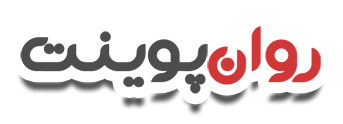 دانلود رایگان پاورپوینت های روانشناسی


© Copyright Ravanpoint.ir
http://www.ravanpoint.ir

Contact: info@ravanpoint.ir